Build a jumping jack
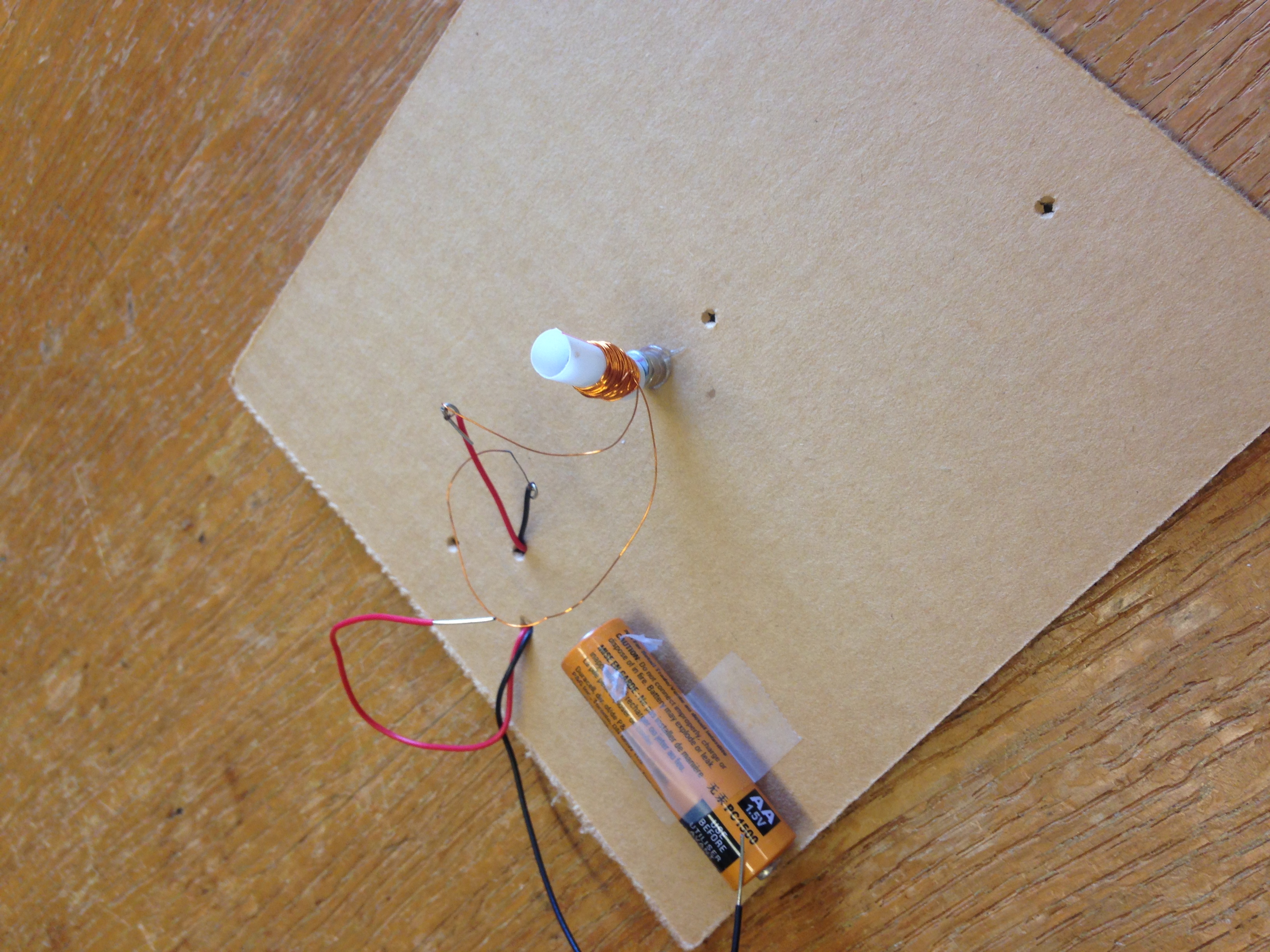 We will use electromagnetism
We will create a force field:
We will make an electric field
That creates a magnetic field
That creates a force

The force will push the jack
First, think about magnets
Like poles repel
South repels south
Opposite poles attract
The magnets produce a force
http://www.swe.org/iac/lp/magnets_03.html
We say the magnet has a field
The field is invisible
But it is real
It can act on objects
Repel or attract them
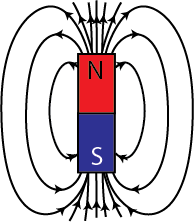 Example: compass needle
Opposite poles attract
North end of compass needle attracted to south pole of magnet
Why can’t we feel the magnetic field?
We’re not magnetic!
hyperphysics.phy-astr.gsu.edu/.../ elemag.html
Let’s Practice
Which side is the N pole?
Which side is the S pole?
Web.mit.edu/
Physics 8.02
Module Guide 09
Let’s Practice
Solution:
Arrows point out of the North pole and into the south pole.
Web.mit.edu/
Physics 8.02
Module Guide 09
Let’s Practice
Will these magnets attract or repel each other?
Web.mit.edu/
Physics 8.02
Module Guide 09
Let’s Practice
Opposite poles attract:
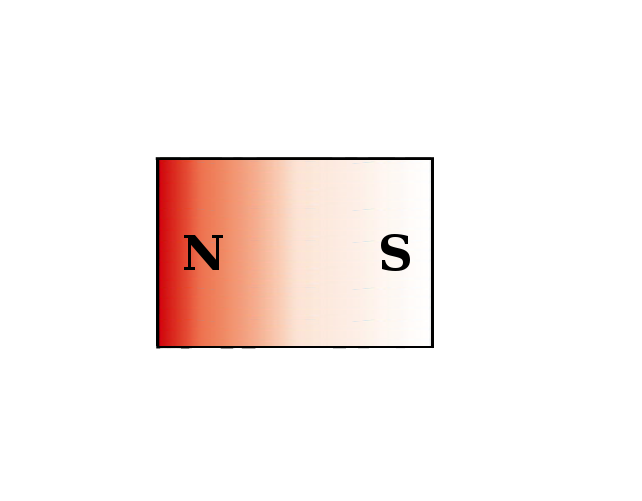 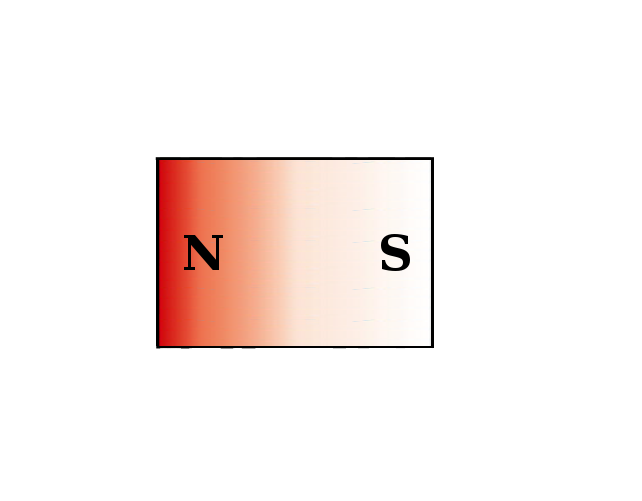 Web.mit.edu/
Physics 8.02
Module Guide 09
Then what?
We want to push the jumping jack, which is made of plastic
Plastic is not magnetic
What should we do?
We will put electromagnetism to work
First piece of information
When current (I) flows though a wire, it creates a magnetic field (B)
Use right hand rule to find direction
http://en.wikipedia.org/wiki/Electromagnet
Is this drawn correctly?
Web.mit.edu/
Physics 8.02
Module Guide 09
If the current changes
Suppose the current reverses direction
What will happen to the field?
If the current changes
Suppose the current reverses direction
What will happen to the field?
It will reverse
Can we use this to push a magnet around?
Yes, but it’s pretty weak
Suppose we make a loop
All the field lines inside the loop go the same direction
Is the figure drawn correctly?
The field gets concentrated
physicsed.buffalostate.edu/.../ rhr/rhr.htm
Remember Two Magnets?
Will these magnets attract or repel each other?
Web.mit.edu/
Physics 8.02
Module Guide 09
Replace one magnet
Web.mit.edu/
Physics 8.02
Module Guide 09
Reverse Current
Web.mit.edu/
Physics 8.02
Module Guide 09
Ok! We can push the magnet!
But the field is still weak.
Need a way to amplify the field.
A bunch of loops=electromagnet
www.utm.edu/~cerkal/ magnetic.htm
OK, we have all the pieces!
Need jumping jack
Need a “voice coil”
About 50 turns should do it
Need a magnet
And a current source
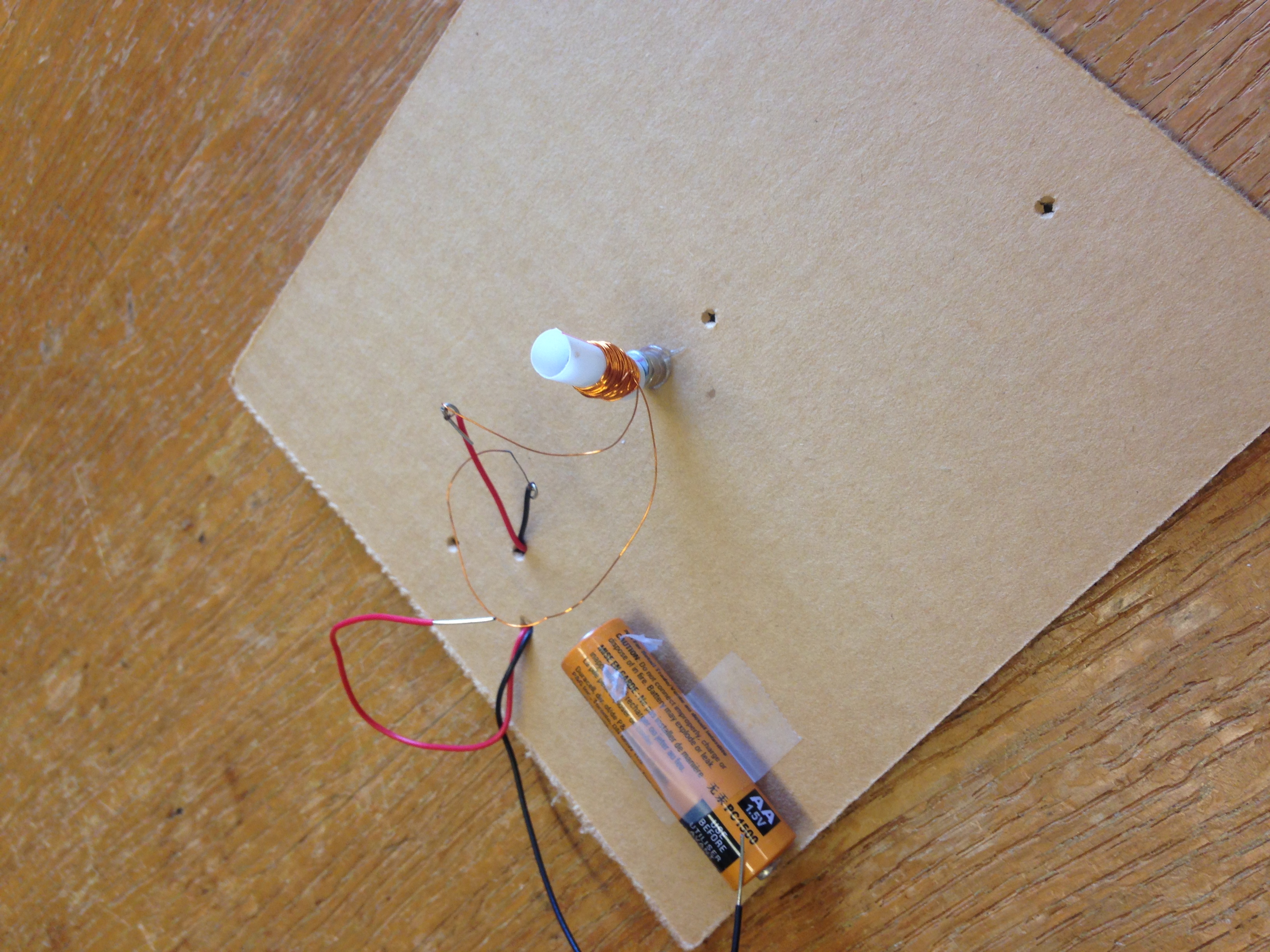 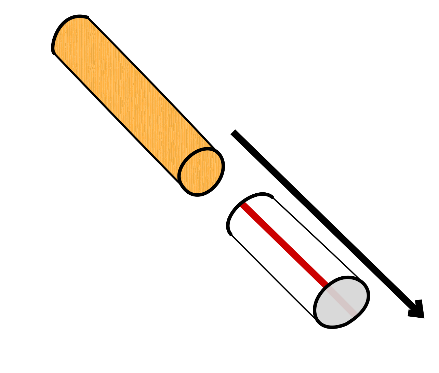 Electromagnet
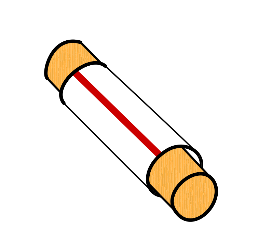 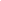 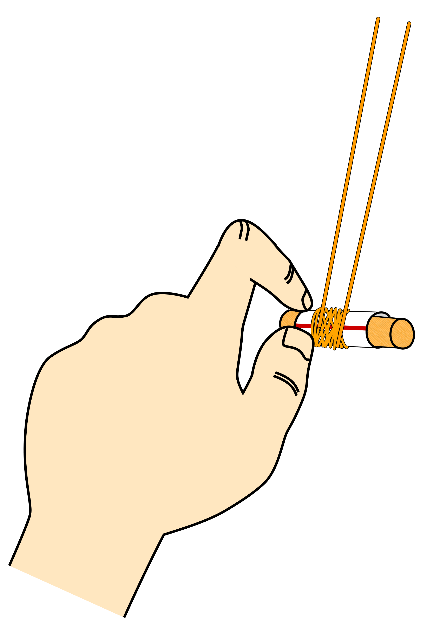 Slide straw over dowel
Wrap wire around straw
Leave about 6” free before you start winding
Leave 6” at the end
Overlap wire as much as possible
Make sure all wire is on the straw
Twist wire so it doesn’t unwind
When finished, slide coil to one end of straw
Remove dowel
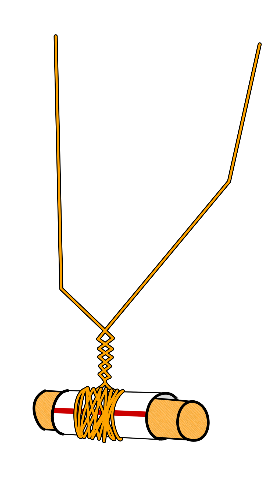 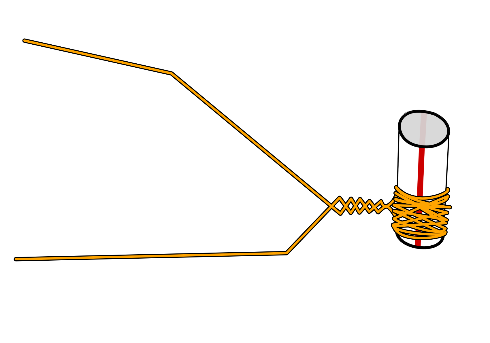 Like this!
Burn leads
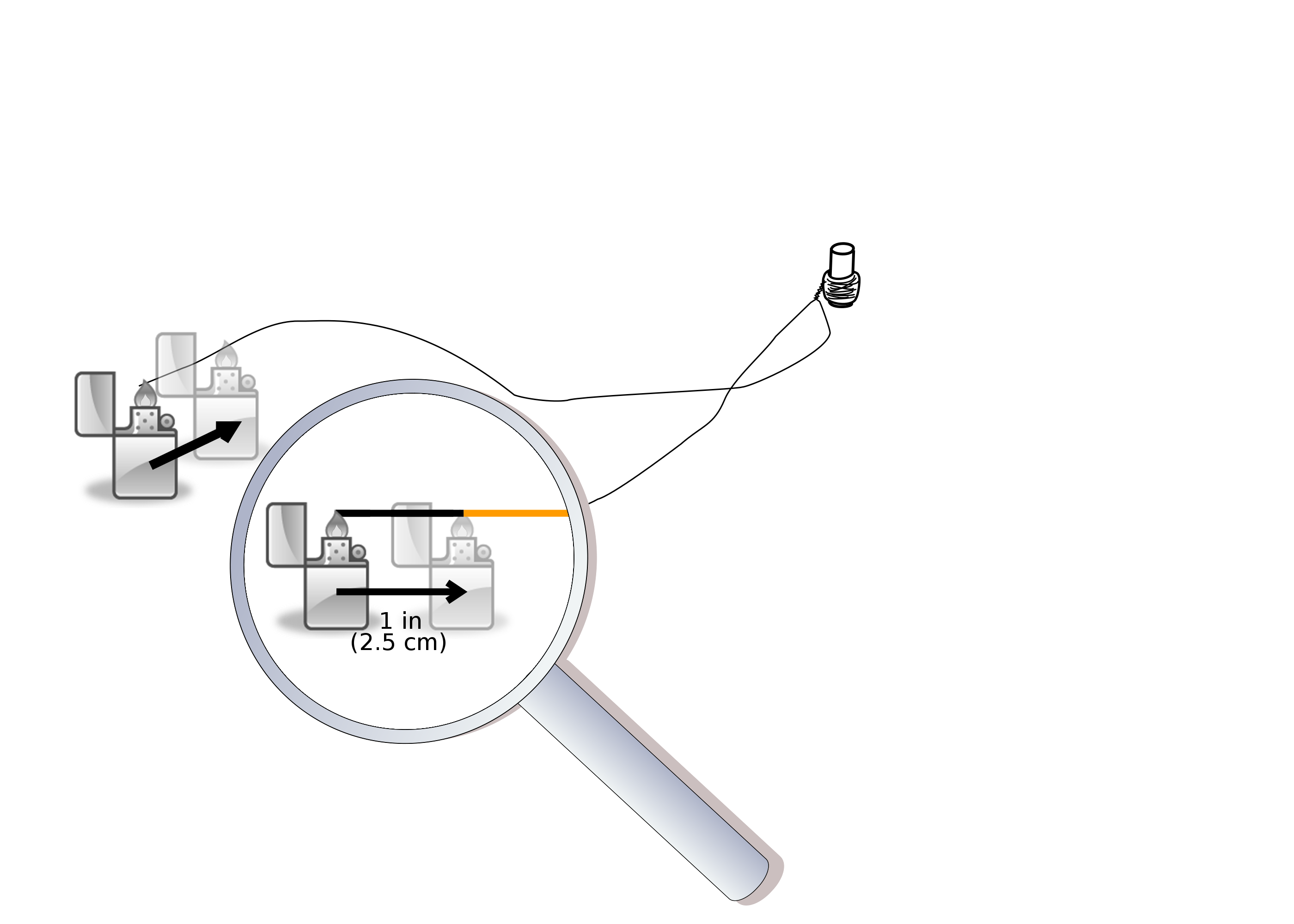 Burn 1 inch of the end of each of the two wires coming off the coil.
Thread black and red wires through the holes
Make one end longer
Thread long end through again
This is called a “strain relief”
Keeps things from pulling on the wires
Glue magnets to cardboard
Magnets should be stacked.
Both magnets should be on the same side of the cardboard!
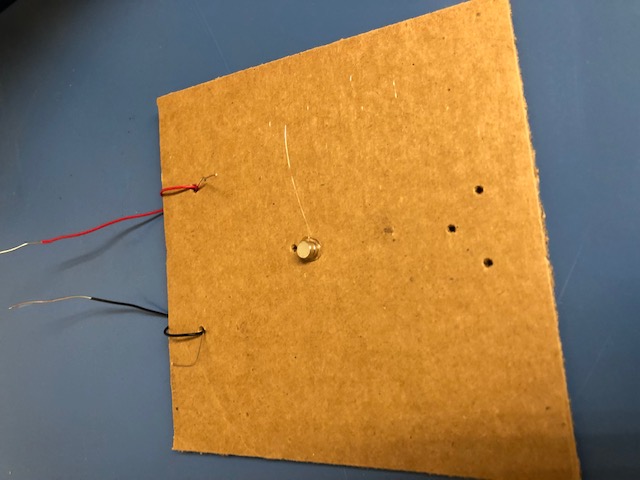 Attach a screw to the magnets
Magnets should be stacked.
Both magnets should be on the same side of the cardboard!
You won’t need glue!
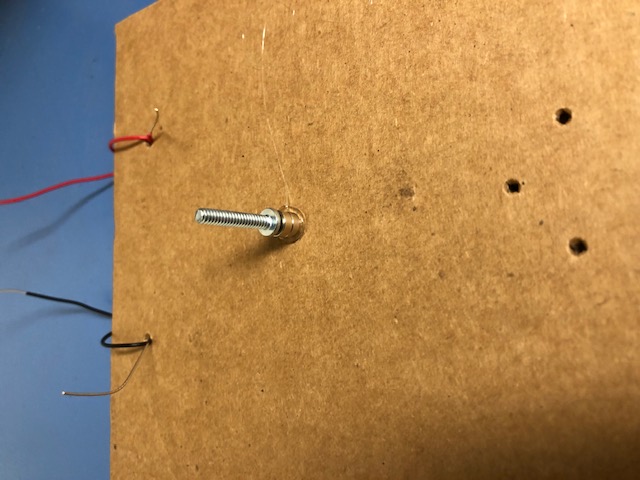 Connect to wires to electromagnet
Twist the red wire with one lead
Be sure to twist with the burned part!
Then connect the black wire
Make sure it’s the burned part!
Put the jack on the screw
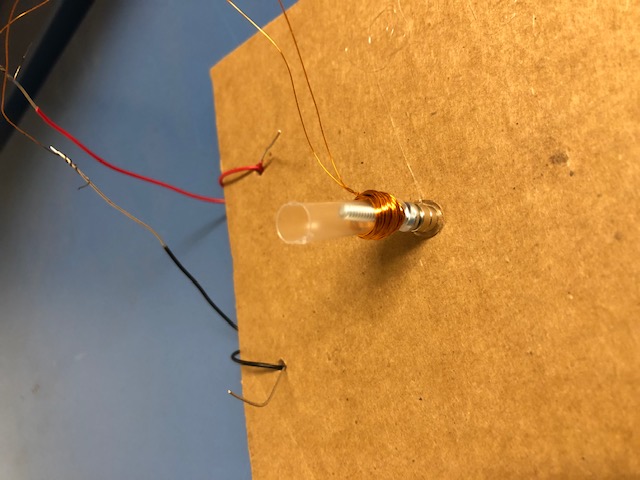 Then try the battery
If it jumps, tape the battery down!
If it doesn’t jump. Try reversing the battery
Troubleshooting
Did it work?
If it tried to jump down, swap the ends of the battery
If it wiggles or jerks, but doesn’t jump, double check the connections, make sure they’re tight
Make sure the leads aren’t binding the jack
What is the principle of science we used?